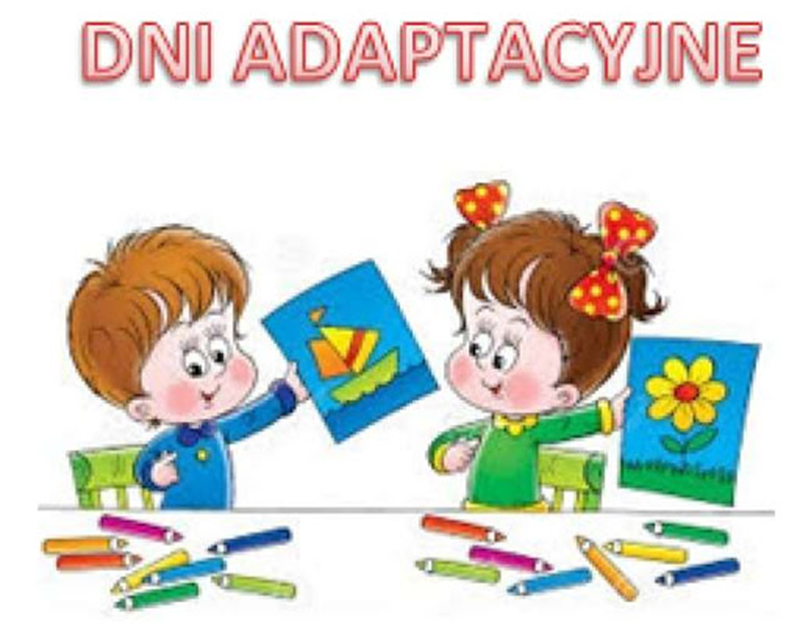 Zajęcia adaptacyjne w Miejskim Przedszkolu Publicznym  nr 3
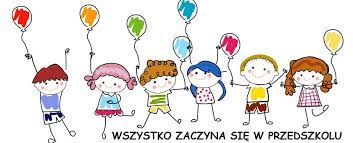 Dzień, w którym dziecko będzie uczęszczało do przedszkola jest bardzo ważnym momentem w jego życiu. Musi rozstać się z rodzicami i w nowym środowisku poradzić sobie samo. U wielu dzieci może to wywoływać sytuacje stresowe (lęk, złość, gniew).
Tego dnia obawiają się również rodzice , którzy oddają swoje dziecko pod opiekę obcym osobom. Niektórzy swoje lęki przenoszą na dzieci. Niepokoją się, czy poradzi sobie ono z rozstaniem, czy będzie płakać,  czy nauczycielką można zaufać i mają jeszcze wiele innych wątpliwości. 
Żeby proces adaptacji przebiegał sprawnie, musi zaistnieć ścisła współpraca między rodzicami a pracownikami przedszkola. Ich wspólny wysiłek ułatwi dzieciom przystosowanie się do nowego środowiska.
Adaptacja
Adaptacja(łac. adaptatio-przystosowanie) dostosowanie zachowania do wymogów sytuacji i środowiska 
Ma charakter złożonego procesu, prowadzącego do osiągnięcia równowagi między dzieckiem a otoczeniem
Progi związane z adaptacją w placówkach edukacyjnych:
Podjęcie roli przedszkolaka
Przekroczenie progu szkoły
Przebywanie w świetlicy szkolnej
Przejście z klasy IV do VIII
Przejście do szkoły średniej
Podjęcie roli studenta
Czym są zajęcia adaptacyjne ?
Zajęcia adaptacyjne to forma zajęć organizowanych przez niektóre przedszkola przed rozpoczęciem roku przedszkolnego. 	
	Zajęcia adaptacyjne nie są obowiązkowe.
Jak mogą wyglądać takie zajęcia?
Najczęściej podczas zajęć adaptacyjnych, przyszłe przedszkolaki spotykają się wraz z rodzicami podczas zaplanowanych atrakcji w sali.
Dzieci mają szansę zapoznać się ze swoją wychowawczynią i rówieśnikami. Zazwyczaj w tym celu wykorzystuje się różnego rodzaju zabawy integracyjne.
 Dzięki temu gdy we wrześniu dziecko oficjalnie zostanie przedszkolakiem, nie zobaczy jedynie nieznajomych twarzy, ale kolegów i koleżanki, z którymi już miało okazję się bawić.
Dlaczego warto skorzystać z takiej możliwości?
Zajęcia adaptacyjne to idealna okazja, by oswoić się z nowym miejscem – jeszcze w sposób “bezpieczny” z rodzicami, którzy ten pierwszy raz nie muszą zostawiać dziecka na cały dzień. 
	Ma również ono szansę zobaczyć, że świetna zabawa może odbywać się nie tylko w domu, ale również w przedszkolu, pod opieką Pani wychowawczyni i w towarzystwie innych dzieci. W tyle osób pole do zabawy jest przecież szczególnie szerokie. Dodatkowo dziecko zapoznaje się z nowym miejscem, dzięki czemu nie będzie nim aż tak przytłoczone pierwszego dnia.
Celem adaptacji jest:
wspomaganie dziecka w procesie przystosowania się do życia w grupie dzieci;
zmniejszenie u dziecka lęku przed rozstaniem z rodzicami;
zapoznanie dziecka z nauczycielem;
rozwijanie u dzieci umiejętności społecznych;
obniżenie lęku rodziców związanego z koniecznością oddania dziecka do przedszkola;
ukształtowanie pozytywnego wizerunku nowego miejsca;
Kryteria udanej adaptacji dziecka:
Zewnętrzne: zachowania dziecka wobec wychowawcy i innych dzieci (wspólne zabawy, pomaganie innym, rozmowy itp.)
Wewnętrzne: odczucia dziecka (zadowolenie, radość, spokój), sposób myślenia (empatyczne rozumienie innych, satysfakcja z bycia przedszkolakiem)
Zmiany w życiu dziecka związane z pójściem do przedszkola
Zmiany środowiska
1.Dziecko wchodzi w kontakt z nieznanymi opiekunami, zostaje bez bliskich i znanych sobie osób (lęk separacyjny)
2.Staje się członkiem grupy –jednym z wielu
3.Spotyka nowe wymagania i reguły 
Zmiany otoczenia materialnego
1.Nowy budynek, szatnie, pomieszczenia, grupy
2.Inne zabawki i plac zabaw
3.Nowe miejsce do spania 
Zmiany rytmu dnia i aktywności
1.Konieczność wstawania o określonej porze
2.Konieczność dostosowania się do zmienionych pór posiłków
3.Leżakowanie (lub relaks)
4.Konieczność znacznie większej samodzielności (toaleta, posiłki, ubieranie i rozbieranie się, mycie)
Jak przygotować dziecko do przedszkola
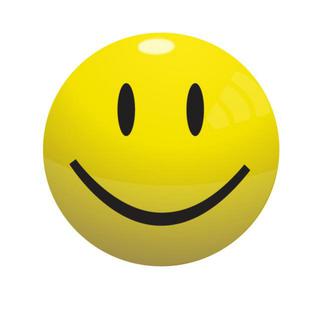 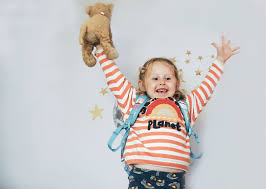 Nie wzbudzać w dziecku żadnej niepewności z powodu pójścia do przedszkola, ponieważ to wywołuje stres;
Czytajmy dziecku opowiadania, bajki, w których bohaterowie chodzą do przedszkola;
Przedstawmy przedszkole jako miejsce pełne zalet: nowi koledzy, koleżanki, nowe zabawki, wspólne zabawy itp.;
Opowiedzmy jak było wspaniale kiedy my chodziliśmy do przedszkola; 
Przygotujmy dziecko stopniowo, a nie w ostatniej chwili. Musi ono mieć czas do oswojenia się z myślą, że idzie do przedszkola. 
Przyzwyczajać dziecko do zostawania pod opieką innych osób
Zapewniać kontakty z innymi dziećmi
Wzmacniać i poszerzać samodzielność dziecka i zakres jego SAMOOBSŁUGI
Zwiększać zakres odpowiedzialności dziecka
Wzmacniać poczucie własnej wartości dziecka, wiarę w siebie
Czego rodzice nie powinni robić !
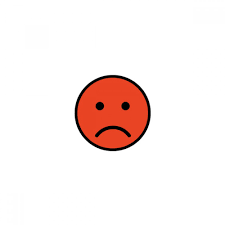 straszyć dziecka przedszkolem !;
okazywać zdenerwowanie lub żal z powodu pójścia dziecka do przedszkola; 
przeciągać pożegnanie w szatni ;
wnosić dziecko na rękach tylko wprowadzać za rękę;
zaglądać po pożegnaniu do sali, aby sprawdzić czy dziecko się bawi.
Rady dla Rodziców:
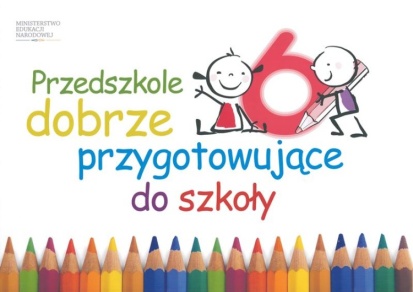 Budzić dziecko rano z uśmiechem, niezależnie od naszego złego nastroju;
Być spokojnym, konsekwentnym, zdecydowanym(nasz niepokój może udzielić się dziecku);
Pożegnać się z dzieckiem bez smutnych min, łez;
Jeżeli jest taka możliwość ustalić, który z rodziców będzie odprowadzać dziecko do przedszkola – jeśli mniej płacze przy Tacie- niech robi to Tata;
Chwalić dziecko za jego dzielność i umiejętność radzenia sobie w każdej sytuacji;
Przekonać siebie samych, że przedszkole to dobre miejsce dla ich dziecka.
Wiemy, że powierzają Nam Państwo swój najcenniejszy skarb. Będziemy się o niego troszczyć!